Using Blood Tests to Identify Babies
Demonstration
As you watch Mr. Tran’s demonstration
1) Place a check if you witness no color change (donation was successful)
2) Place an X if you witness a color change (donation was not successful)
Data
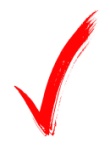 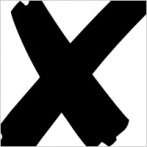 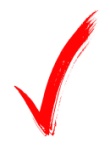 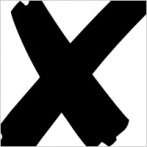 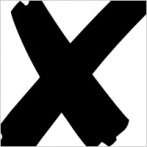 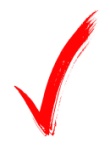 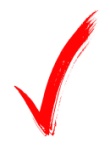 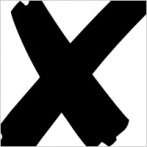 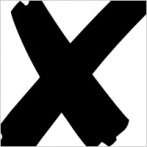 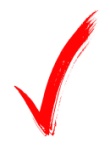 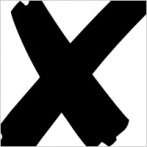 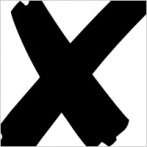 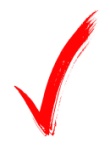 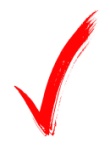 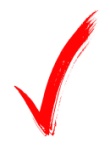 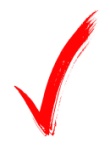 Universal Donors and Recipients
Universal donor
Type O blood
Can donate to any other blood type
Universal recipient
Type AB blood
Can receive blood from any other blood type
American Red Cross Statistics
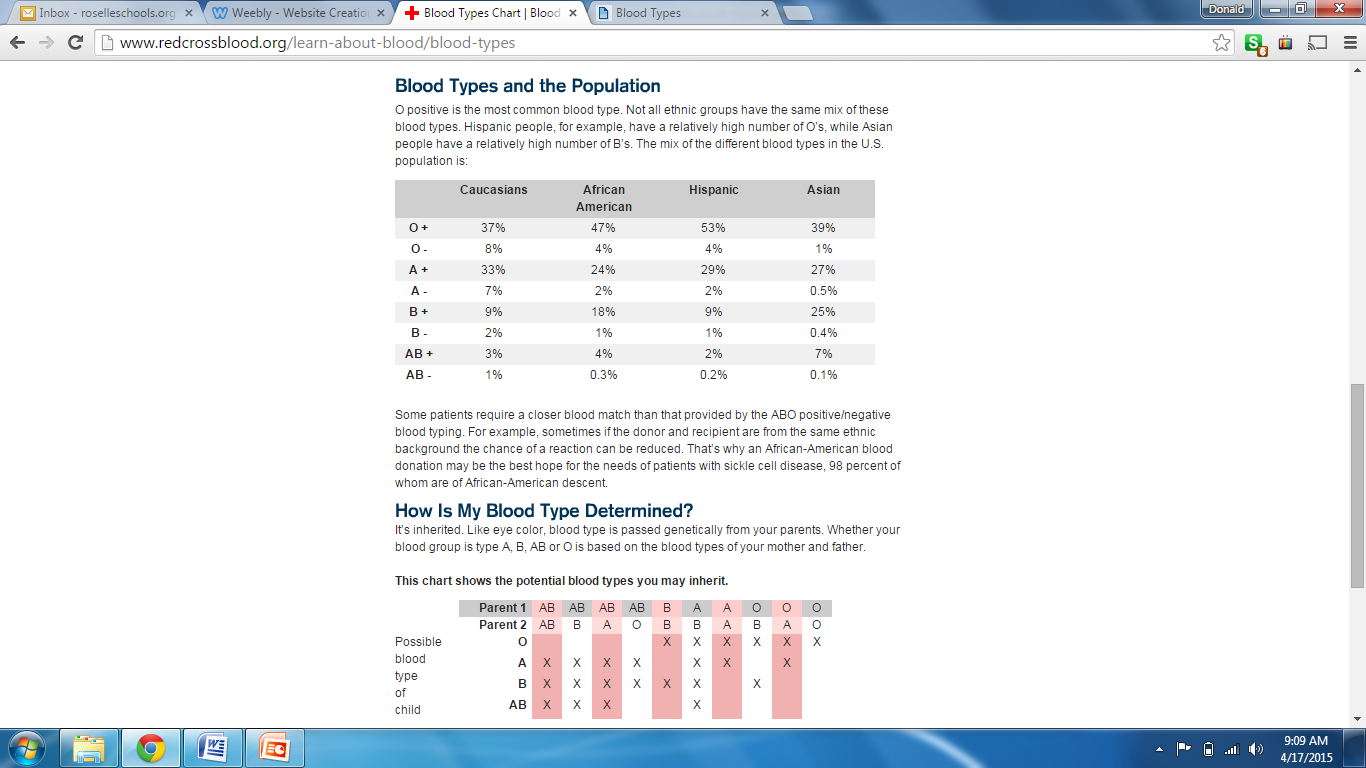 Antigens and Antibodies
Antigens
Carbohydrates (sugars) that signal antibodies
Antibodies
Destroy foreign particles

Your body will produces antibodies to destroy any foreign particles, but will not produces antibodies to destroy antigens you normally have
Ex. Type A blood types have type A antigens
The body will produce anti-B antibodies but will not produce anti-A antibodies
Genetics of Blood Type
IA IB and i are the three possible copies of genes (alleles)
IA allele will give A antigen (anti-B antibodies)
IB allele will give B antigen (anti-A antibodies)
i allele will give no antigens (anti-A and anti-B antibodies)
Phenotypes
IAIA- type A (homozygous for A antigen)
IAi – type A (A antigen and no B antigen)
IBIB- type B (homozygous for B antigen)
IBi- type B (B antigen and no A antigen)
IAIB- type AB (A antigen and B antigen)
Codominance
Both A and B antigens are expressed (neither is “dominant”; both are “strong”)
ii- type o (No antigens at all)
Analysis Questions
Page 4
In a heterozygous person (IAi), which allele is dominant, IA or i?  Explain your reasoning
Which blood type is someone with IAi?
What antigen (sugar) is present in someone with IAi?
(type A, type B, or none)
Which genotype displays a phenotype that is codominant
Codominant- both alleles will be expressed
Which genotype expresses both type A and type B antigen?
Analysis Questions
Page 5
Is it possible for Michael and Danielle to have a child who has type O blood?  How do you know?
Michael
blood type AB
Genotype IAIB
Danielle
Blood type O
Genotype ii
Analysis Questions
See punnett square on page 4 for a cross between IAIB and ii
Are any offspring possibilities type O (ii)?
Earnest and Denise
Earnest
blood type A
Genotype IAi
Denise
Blood type B
Genotype IBi
Analysis Questions
Create Punnett Square for Earnest and Denise
IAi (Earnest) x IBi (Denise)
What blood type?
IB
i
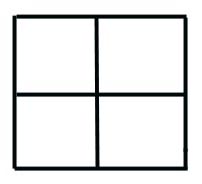 IA
IA
IB
IA
i
i
i
IB
i
i